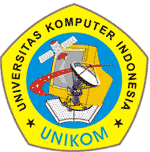 MATERI PERKULIAHANTEKNIK KOMPILASI
DESKRIPSI PENGAJARAN
Ken Kinanti Purnamasari
1
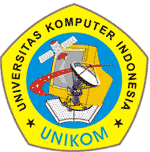 MATERI PERKULIAHANTEKNIK KOMPILASI
PENGANTAR TEKNIK KOMPILASI
Bahasa Pemrograman, Translator, Model Kompilator
Ken Kinanti Purnamasari
2
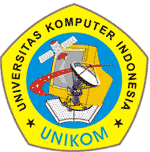 MATERI PERKULIAHANTEKNIK KOMPILASI
MODEL KOMPILATOR
Mutu Kompilator, Pembuatan Kompilator
Ken Kinanti Purnamasari
3
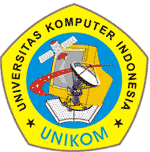 MATERI PERKULIAHANTEKNIK KOMPILASI
PERANCANGAN BAHASA PEMROGRAMAN
Sumber, Tujuan, Detil, dan Skenario
Perancangan Bahasa Pemrograman
Ken Kinanti Purnamasari
4
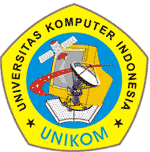 MATERI PERKULIAHANTEKNIK KOMPILASI
KONSEP & NOTASI BAHASA
Hirarki Chomsky,
Diagram Keadaan,
Notasi BNF,
Diagram Sintaks
Ken Kinanti Purnamasari
5
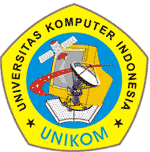 MATERI PERKULIAHANTEKNIK KOMPILASI
ANALISIS LEKSIKAL
Tugas Scanner, 
Besaran Leksik
Ken Kinanti Purnamasari
6
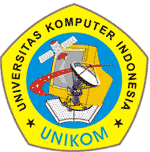 MATERI PERKULIAHANTEKNIK KOMPILASI
ANALISIS SINTAKS
Pohon Sintaks, Metode Parsing
Ken Kinanti Purnamasari
7
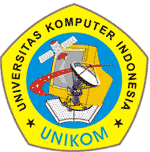 MATERI PERKULIAHANTEKNIK KOMPILASI
ANALISIS SINTAKS
Contoh Kasus
Ken Kinanti Purnamasari
8
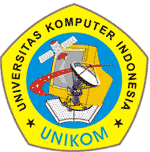 MATERI PERKULIAHANTEKNIK KOMPILASI
UTS
Ken Kinanti Purnamasari
9
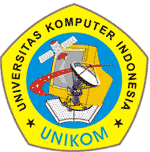 MATERI PERKULIAHANTEKNIK KOMPILASI
ANALISIS SEMANTIK
Analisis Semantik, Pengecekan Tipe, Aliran Kendali
Ken Kinanti Purnamasari
10
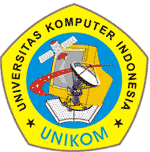 MATERI PERKULIAHANTEKNIK KOMPILASI
KODE ANTARA
Fungsi & Metode Kode Antara (Postfix & N-Tuple)
Ken Kinanti Purnamasari
11
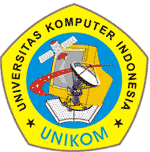 MATERI PERKULIAHANTEKNIK KOMPILASI
KODE ANTARA
Contoh Kasus
Ken Kinanti Purnamasari
12
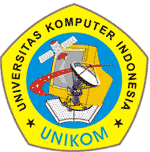 MATERI PERKULIAHANTEKNIK KOMPILASI
PEMBANGKITAN & OPTIMASI KODE
Dengan Bahasa Assembly
Ken Kinanti Purnamasari
13
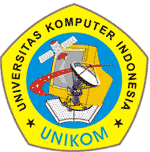 MATERI PERKULIAHANTEKNIK KOMPILASI
PENANGANAN KESALAHAN
Kesalahan Program, 
Penanganan Kesalahan, 
Reaksi Kompilator, 
Jenis Penanganan
Ken Kinanti Purnamasari
14
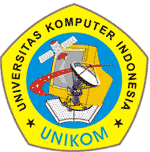 MATERI PERKULIAHANTEKNIK KOMPILASI
TEKNIK OPTIMASI
Dependensi Optimasi,
Optimasi Lokal,
Optimasi Global
Ken Kinanti Purnamasari
15
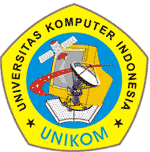 MATERI PERKULIAHANTEKNIK KOMPILASI
TABEL INFORMASI
Kegunaan Tabel Informasi,
Implementasi Tabel Informasi,
Interaksi Antar Tabel
Ken Kinanti Purnamasari
16
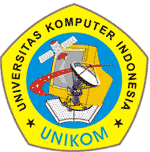 MATERI PERKULIAHANTEKNIK KOMPILASI
UAS
Ken Kinanti Purnamasari